Краевая инновационная площадкаТема инновационного проекта: Модель тьюторского сопровождения формирования и реализации наставнических практик в организации дополнительного образования.
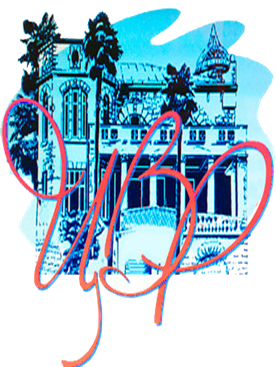 МБУДО  «Центр внешкольной работы»,  г.-к. Сочи
Программа постоянно действующего теоретического методического семинара

«ОСНОВЫ ТЬЮТОРСКОГО СОПРОВОЖДЕНИЯ ФОРМИРОВАНИЯ И РЕАЛИЗАЦИИ НАСТАВНИЧЕСКИХ ПРАКТИК»
Наставнические практики в условиях взаимодействия ОДО с представителями профессионального сообщества
Голавская Наталья Ивановна,
методист  МБУ ДО «Центр внешкольной работы» г.-к. Сочи
Наставничество
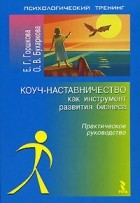 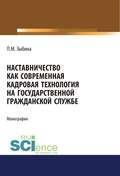 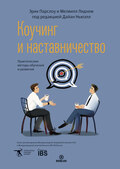 Наставничество
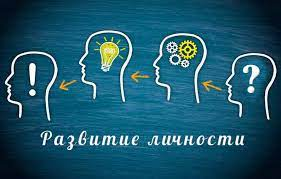 Технология интенсивного развития личности.
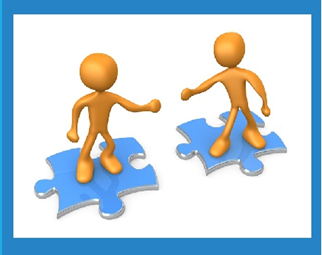 Процесс передачи знаний, опыта, элементов корпоративной культуры от наставника наставляемому.
Наставничество
Федеральные проекты Национального проекта  «Образование»:  
«Современная школа», 
«Успех  каждого  ребенка»,
«Молодые  профессионалы».
В 2020 году не менее 10%, к концу 2024 года не менее 70% обучающихся  общеобразовательных  организаций и образовательных организаций, осуществляющих образовательную деятельность по  дополнительным  общеобразовательным  программам, должны быть вовлечены в различные формы наставничества
Наставничество
технология передачи личностного опыта, навыков,  компетенций,  метакомпетенций  и  ценностей
через неформальное взаимообогащающее общение,
основанное на доверии и партнерстве.
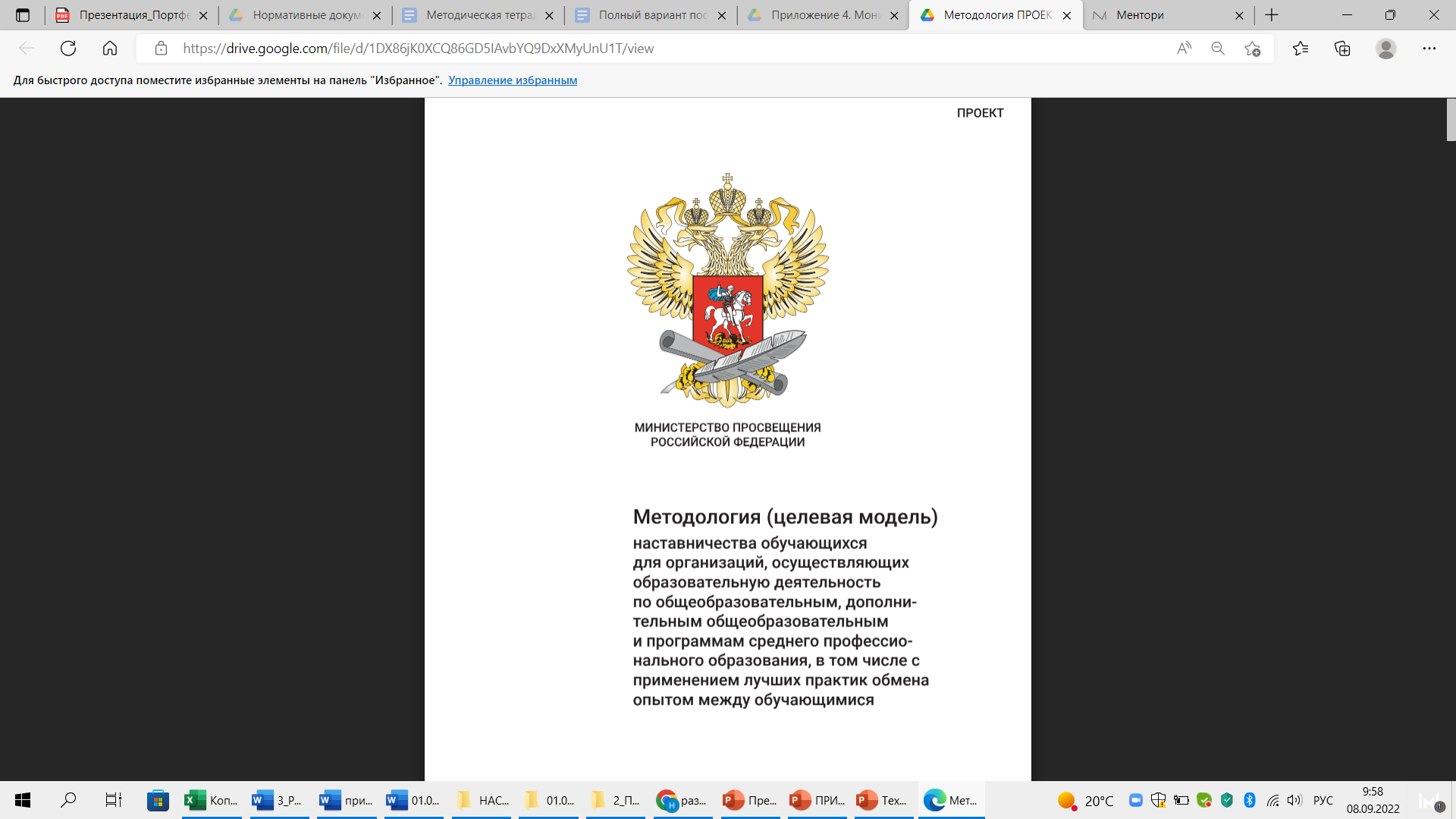 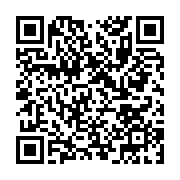 Пять форм наставничества
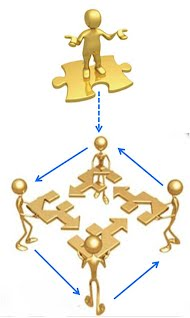 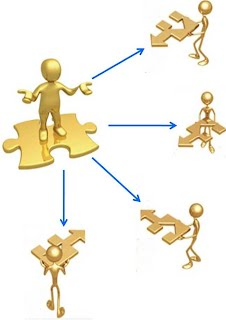 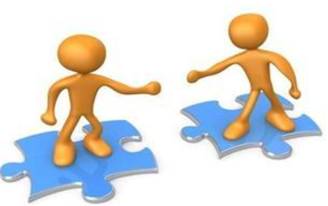 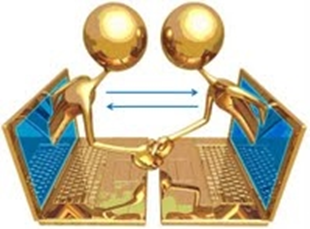 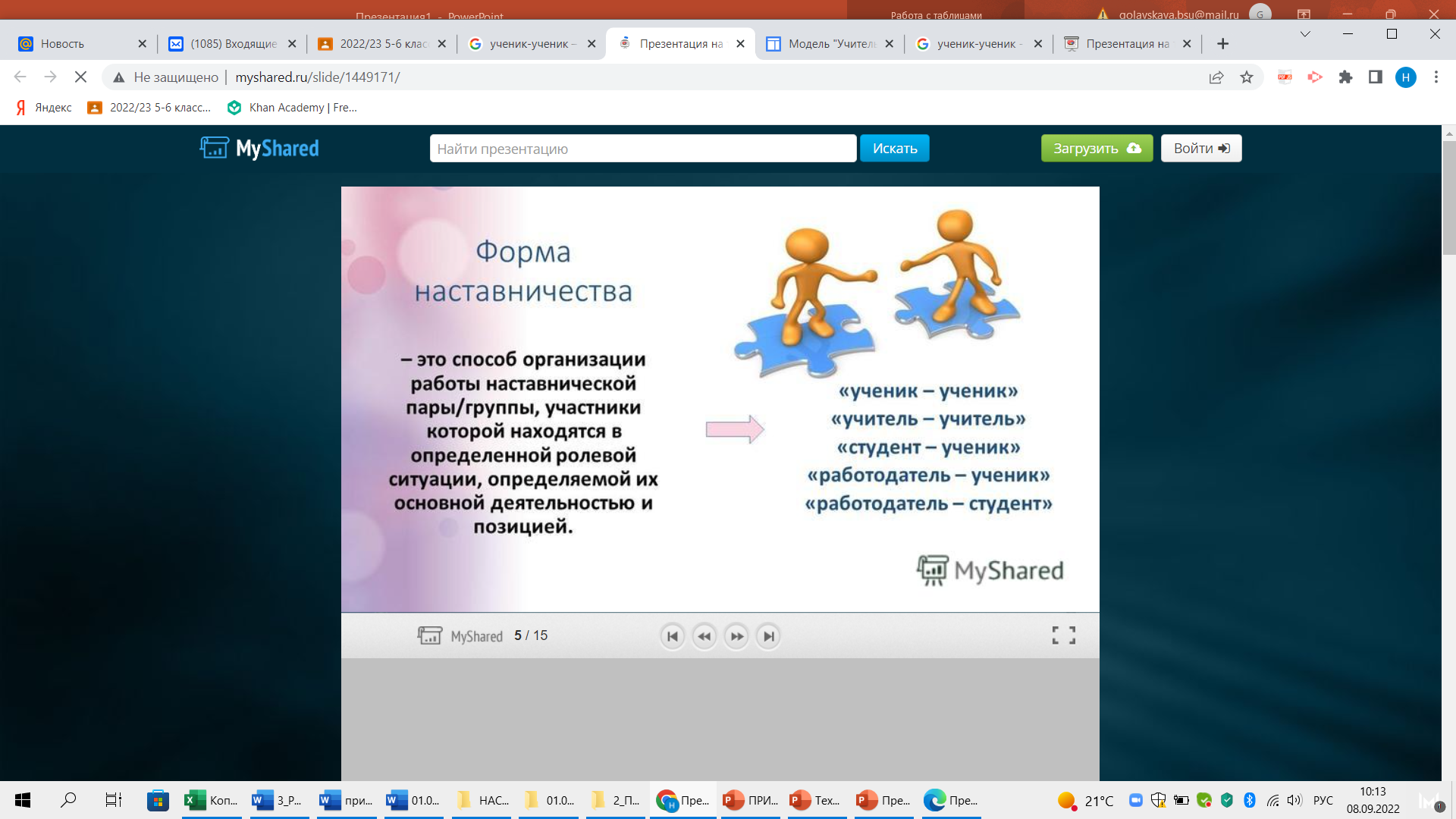 Дополнительное образование - конструктивная площадка для внедрения системы наставничества
Дополнительное образование
не регламентируется стандартами;  
опирается  преимущественно  на  социальный  заказ детей, родителей,  других  социальных  институтов;  
обеспечивает адаптацию детей к жизни в обществе, профессиональную ориентацию, а также выявление и поддержку детей, проявивших выдающиеся способности;
создает мотивирующее пространство для персонального жизнетворчества и профессионального самоопределения ребенка.
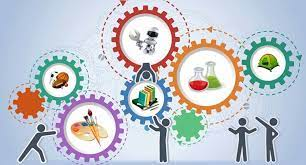 Профориентационный компонент в содержании ДООП
Цель: формирование у подростков профессиональной направленности на определенную профессию или группу профессий по профилю творческого объединения.
Задачи: 
формирование у обучающихся установки на необходимость правильного выбора профессии; 
развитие интереса у обучающихся к профессиям по профилю творческого объединения; 
знакомство обучающихся с профессиями по профилю творческого объединения, спецификой профессиональной деятельности; 
погружение обучающихся в контекст профессиональной деятельности через интерактивные формы профориентационной работы (профессиональные пробы, квесты, интерактивные экскурсии и др. по профилю творческого объединения); 
содействие в составлении индивидуального образовательного маршрута по овладению выбранной профессией.
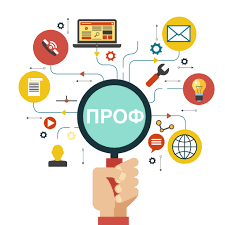 Профориентационный компонент в содержании ДООП
Разноуровневая дополнительная общеобразовательная общеразвивающая программа «Основы журналистского мастерства» 

Обучающиеся (14-17 лет) 
получают представления о профессии журналист (история профессии, профессиональные умения и качества, права и обязанности, условия труда); 
знакомятся с историей появления различных средств массовой информации и спецификой работы печатных СМИ; 
обучаются основам работы в основных жанрах журналистики;
выполняют кейсы практических заданий отражающих содержание журналистской деятельности (подготовка репортажа, написание путевой заметки, очерка, статьи на заданную тему, проведение интервью).
Наставничество – ресурс профориентационной работы в ОДО
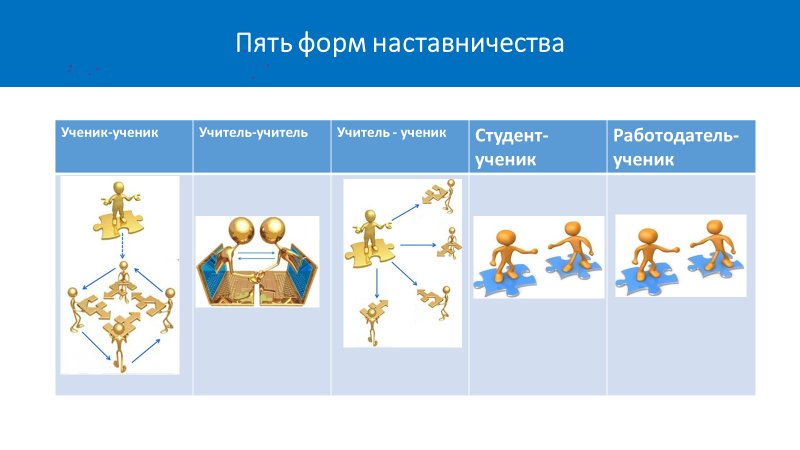 Наставническая практика (практика наставничества) – организуемая в образовательном учреждении деятельность в сфере наставничества по передаче профессионального опыта и знаний, формированию навыков и компетенций через неформальное общение, основанное на доверии и партнерстве.
Организовать наставнические практики в формате 
«представитель профессионального сообщества – обучающиеся ЦВР» (2022 г.);

«представитель профессионального сообщества – обучающийся ЦВР» (2023 г.).
Цель наставнической практики в учреждениях дополнительного образования: 
прикладное, практико-ориентированное знакомство обучающегося с профессией наставника.
создание условий для  профессионального самоопределения и  профессиональной  ориентации  обучающихся; 
максимально  полное  раскрытие  потенциала  личности  наставляемого, необходимого  для  успешной  самореализации  в  современном  обществе.
Организационная модель наставнической практики
Профили участников наставнической практики
Профориентационный компонент в содержании ДООП
Цель: формирование у подростков профессиональной направленности на определенную профессию или группу профессий по профилю творческого объединения.
Задачи: 
формирование у обучающихся установки на необходимость правильного выбора профессии; 
развитие интереса у обучающихся к профессиям по профилю творческого объединения; 
знакомство обучающихся с профессиями по профилю творческого объединения, спецификой профессиональной деятельности; 
погружение обучающихся в контекст профессиональной деятельности через интерактивные формы профориентационной работы (профессиональные пробы, квесты, интерактивные экскурсии и др. по профилю творческого объединения); 
содействие в составлении индивидуального образовательного маршрута по овладению выбранной профессией.
Формы организации наставнических практик
Тьюторское сопровождение организации работы наставнических групп /пар
вид педагогического сопровождения, направленного 
на оказание поддержки  участникам наставнических практик
Наставнические практики в условиях взаимодействия ОДО с представителями профессионального сообщества
Голавская Наталья Ивановна,
методист  МБУ ДО «Центр внешкольной работы» г.-к. Сочи